Besøgsservice på Institut for Matematik
Af Kathrine Tang Riewe, Koordinator
Tilbud til de enkelte elever
Studerende for en dag 
http://scitech.au.dk/formidling-og-museer/til-skoler-og-gymnasier/tilbud-til-gymnasieelever/bliv-studerende-for-en-dag/tilmelding/
Studiepraktik 
https://www.studiepraktik.nu/
U-days 
https://udays.dk/
SubUniversity
http://www.au.dk/subuniversity/
Hvad er besøgsservice?
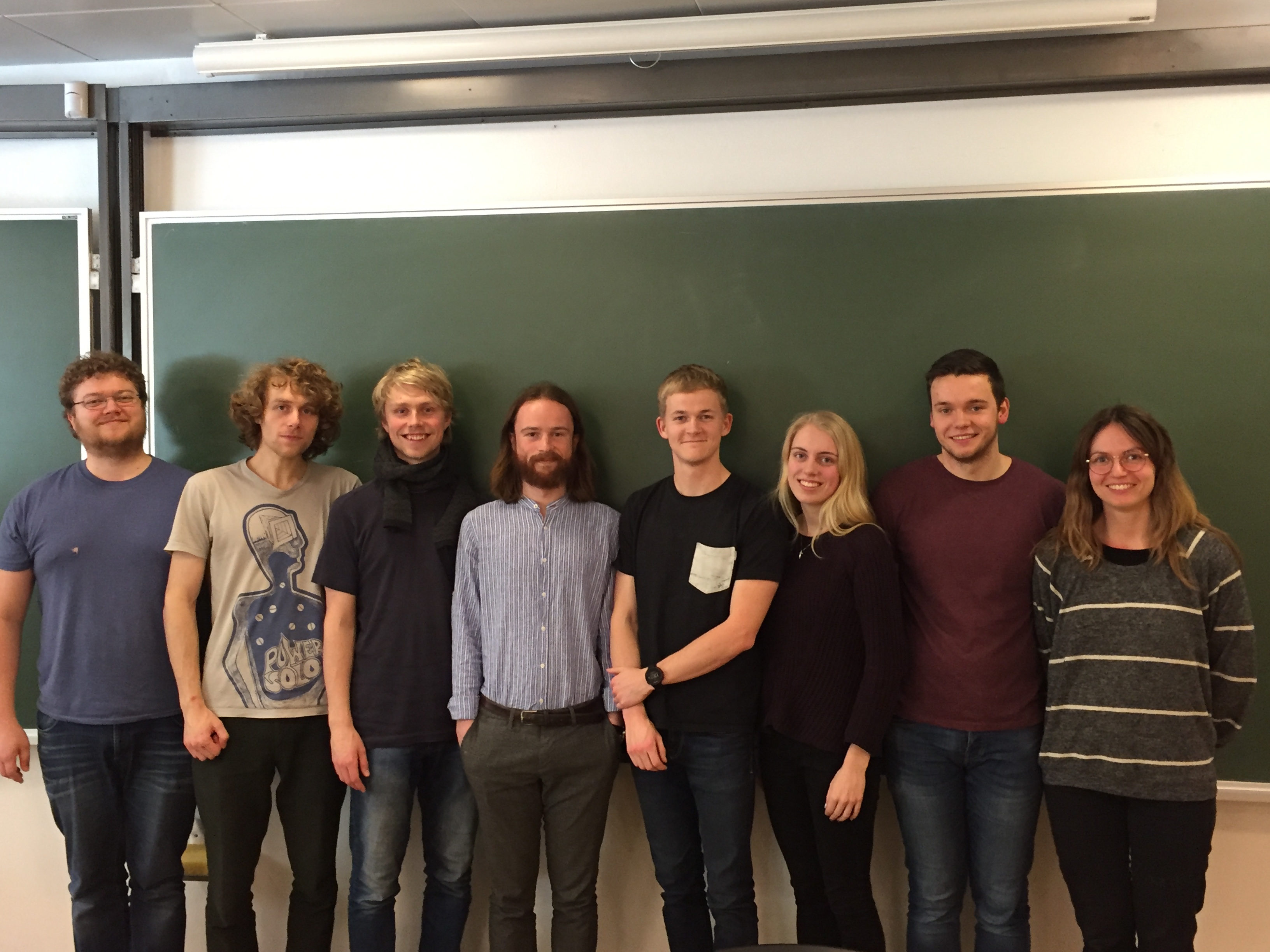 Vi en gruppe studerende 
Fra alle årgange 
Både fra Matematik, Matematik Økonomi og Statistik 
Ansat til at levere foredrag om matematiske emner
Tilbud til gymnasieklassen
Book et besøg på Institut for Matematik 
Ta’ din gymnasieklasse med på instituttet og få en inspirerende dag. 
Vi skræddersyer programmet til jer  
Vi tilbyder foredrag, opgaveregning, rundvisning og oplæg op studielivet. 
Book online 
http://math.au.dk/samarbejde/besoegsservice/
Det er GRATIS!
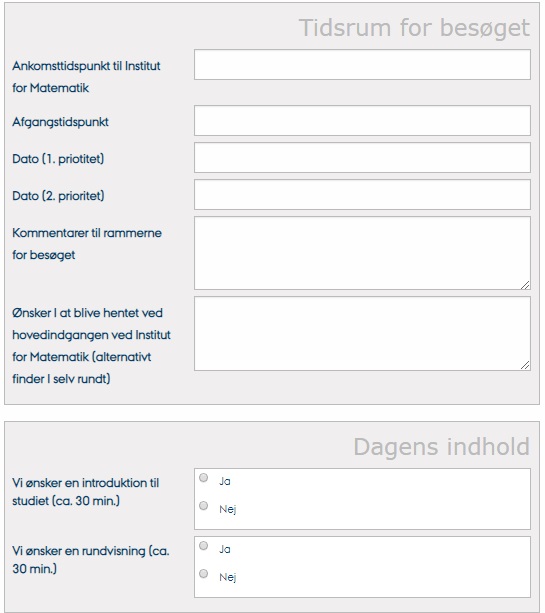 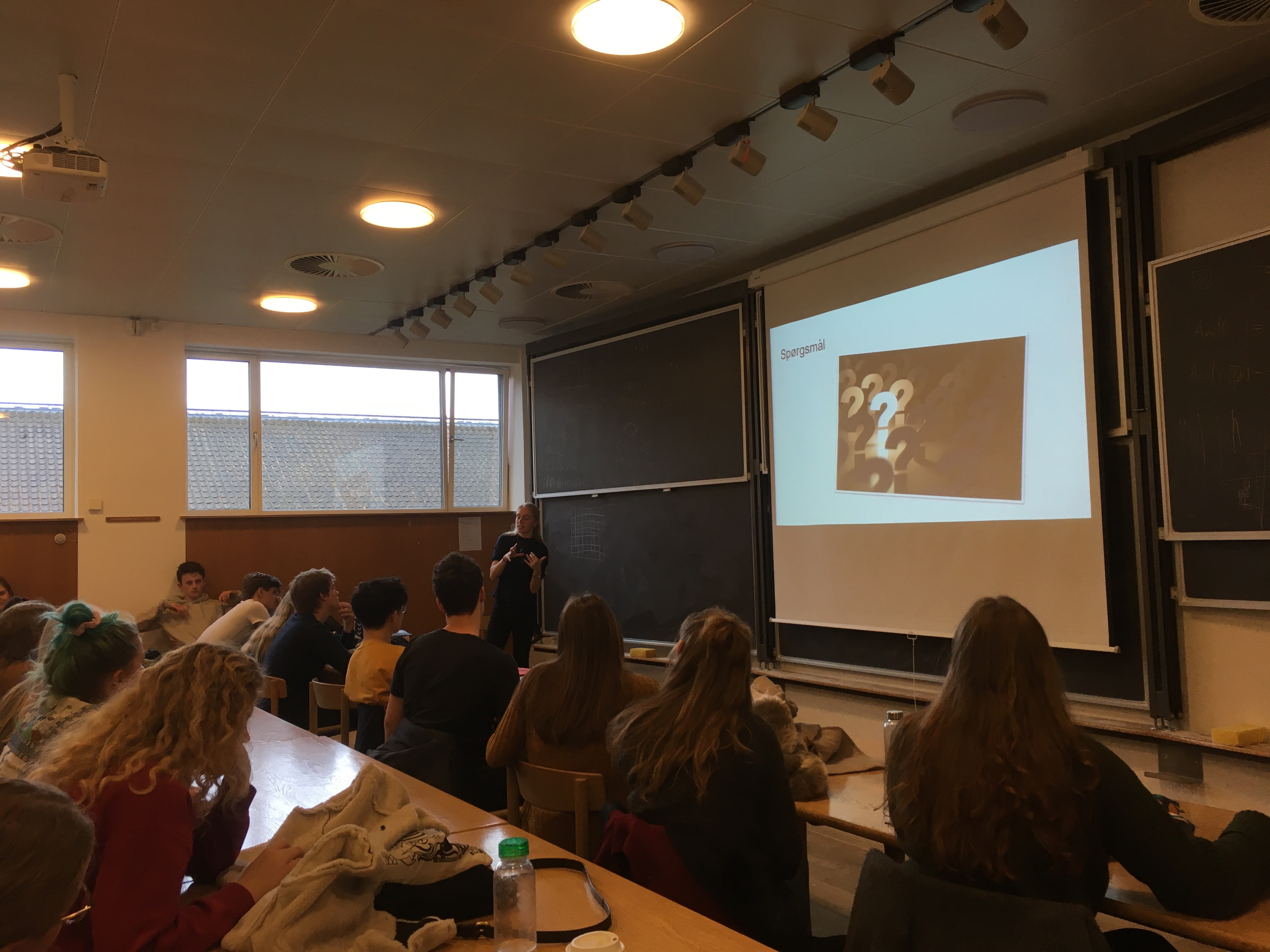 Eksempler på oplæg
Fraktaler	
Primtal
Komplekse tal
Simplex algoritmen 
Knudeteori 
Kryptologi 
Uendelighedsbegrebet 

Vi modtager også gerne forslag til nye emner 
Tak for jeres tid
Spørgsmål og/eller forslag kan skrives til tang@math.au.dk